"KHÔNG BIẾT KINH THÁNH 
LÀ KHÔNG BIẾT CHÚA KITÔ"
VUI HỌC KINH THÁNH
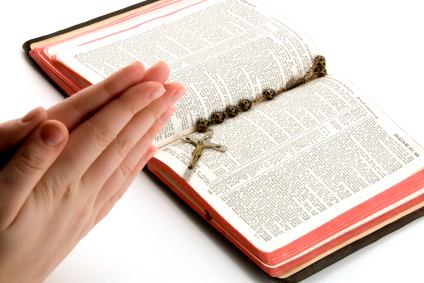 CHÚA NHẬT 27 THƯỜNG NIÊN - NĂM C
TIN MỪNG CHÚA GIÊSU THEO THÁNH LUCA
Khi ấy, Các Tông Đồ thưa với Chúa Giê-su rằng: "Thưa Thầy, xin thêm lòng tin cho chúng con." Chúa đáp:
"Nếu anh em có lòng tin lớn bằng hạt cải, thì dù anh em có bảo cây dâu này: ' Hãy bật rễ lên, xuống dưới biển kia mà mọc ', nó cũng sẽ vâng lời anh em.
"Ai trong anh em có người đầy tớ đi cày hay đi chăn chiên, mà khi nó ở ngoài đồng về, lại bảo nó: 'Mau vào ăn cơm đi', chứ không bảo:
'Hãy dọn cơm cho ta ăn, thắt lưng hầu bàn cho ta ăn uống xong đã, rồi anh hãy ăn uống sau!'?
Chẳng lẽ ông chủ lại biết ơn đầy tớ vì nó đã làm theo lệnh truyền sao? Đối với anh em cũng vậy:
khi đã làm tất cả những gì theo lệnh phải làm, thì hãy nói: chúng tôi là những đầy tớ vô dụng, chúng tôi đã chỉ làm việc bổn phận đấy thôi."
"KHÔNG BIẾT KINH THÁNH 
LÀ KHÔNG BIẾT CHÚA KITÔ"
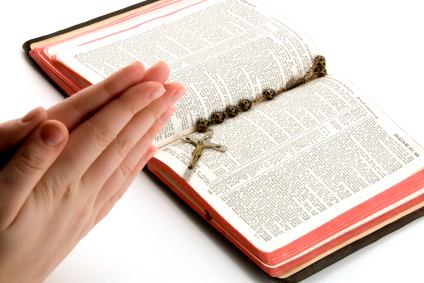 TRẮC NGHIỆM
1. Các Tông đồ xin Đức Giê-su thêm gì cho mình?
A
B
C
D
Đức tin
Sức khỏe
Bình an
Giầu có
Đức tin
D
Đáp án
2. Khi lòng tin của anh em bằng cái gì thì cây dâu sẽ vâng lời anh em để xuống biển mà mọc?
A
B
C
D
Hạt mít
Hạt vừng
Hạt cải
Hạt me
Hạt cải
B
Đáp án
3. Khi đã làm tất cả những gì theo lệnh phải làm, thì hãy nói: chúng tôi là những đầy tớ … …, chúng tôi đã chỉ làm việc bổn phận đấy thôi?
A
B
C
D
Bất tài
Trung thành
Khôn khéo
Vô dụng
Vô dụng
C
Đáp án
4. Người đầy tớ trong câu chuyện làm gì?
A
B
C
D
Chỉ a và c đúng.
Đi cày.
Trồng nho.
Chăn chiên.
D
Chỉ a và c đúng.
Đáp án
5. Trong bài Tin Mừng Đức Giêsu nói tới cây gì?
A
B
C
D
Cây hồng
Cây nho
Cây na
Cây dâu
Cây dâu
C
Đáp án
TÌM Ô CHỮ
1
HÀNG
 DỌC
2
3
4
5
6
7
2. Chẳng lẽ ông chủ lại biết ơn đầy tớ vì nó đã làm gì?
1. 'Hãy dọn cơm cho ta ăn, … … hầu bàn cho ta ăn uống xong đã, rồi anh hãy ăn uống sau!'?
3. Anh em có người đầy tớ đi cày hay đi đâu?
4. Anh em bảo cây dâu: Hãy bật rễ lên, xuống dưới biển kia mà mọc, nó cũng sẽ như thế nào với anh em?
5. Đức Giê-su nói: Nếu anh em có lòng tin lớn bằng cái gì?
7. Chúng tôi đã chỉ làm việc gì đấy thôi?
6. Anh em bảo cây dâu: Hãy bật rễ lên, xuống đâu mà mọc?